Reptiles
PEER PROGRAM, TEXAS A&M UNIVERSITY
Bearded Dragon
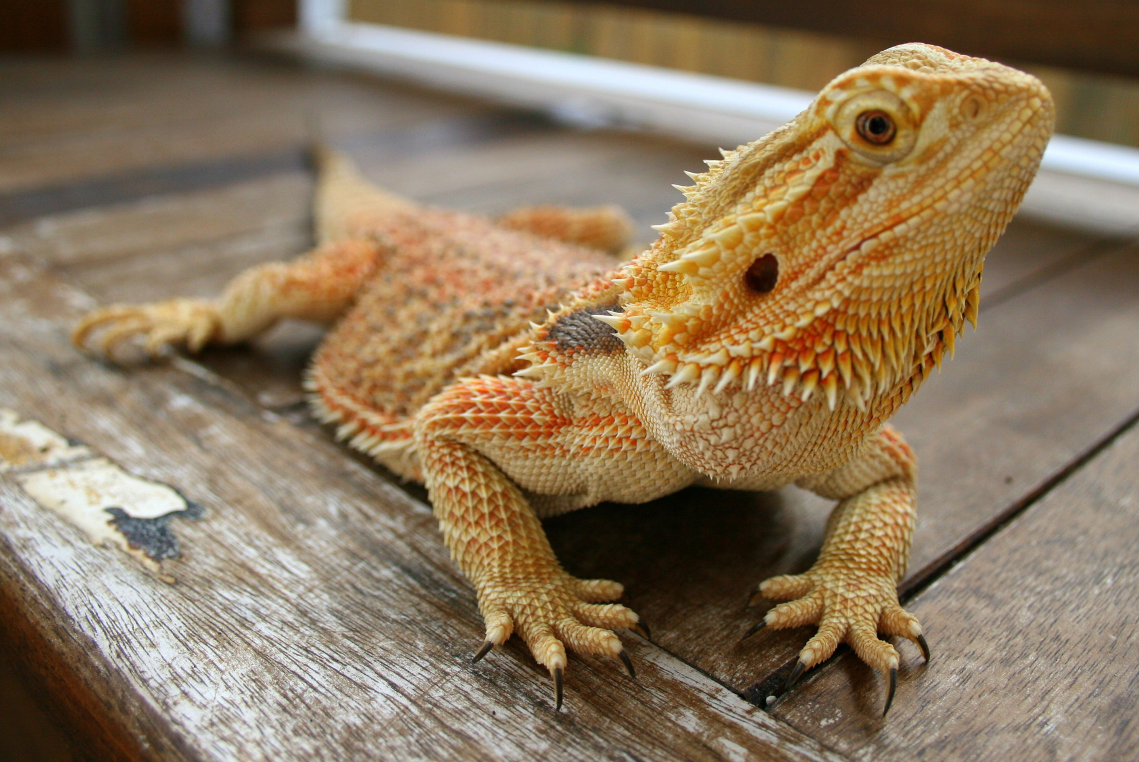 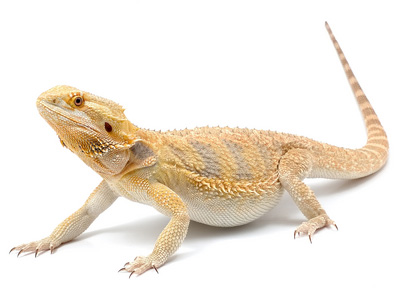 Chameleon
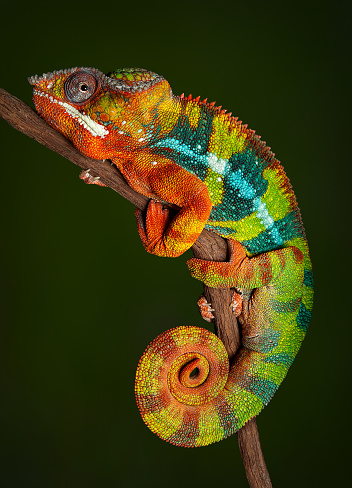 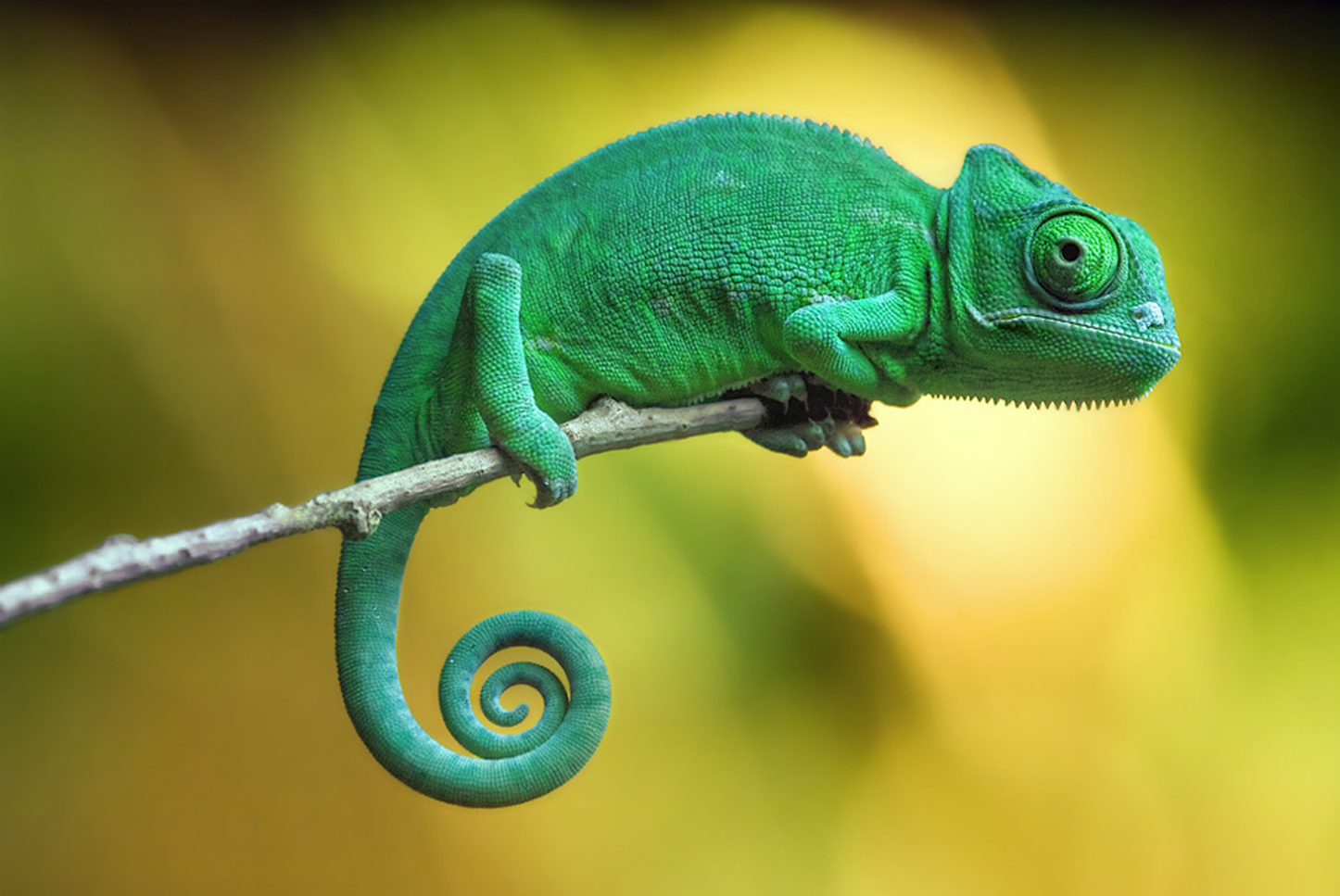 Gecko
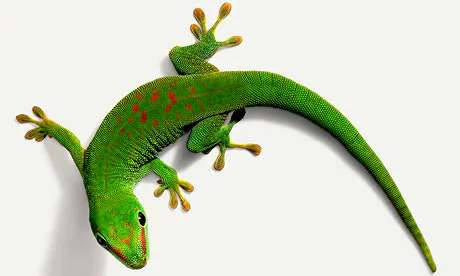 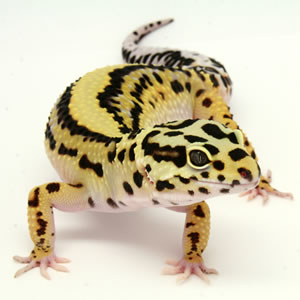 Iguana
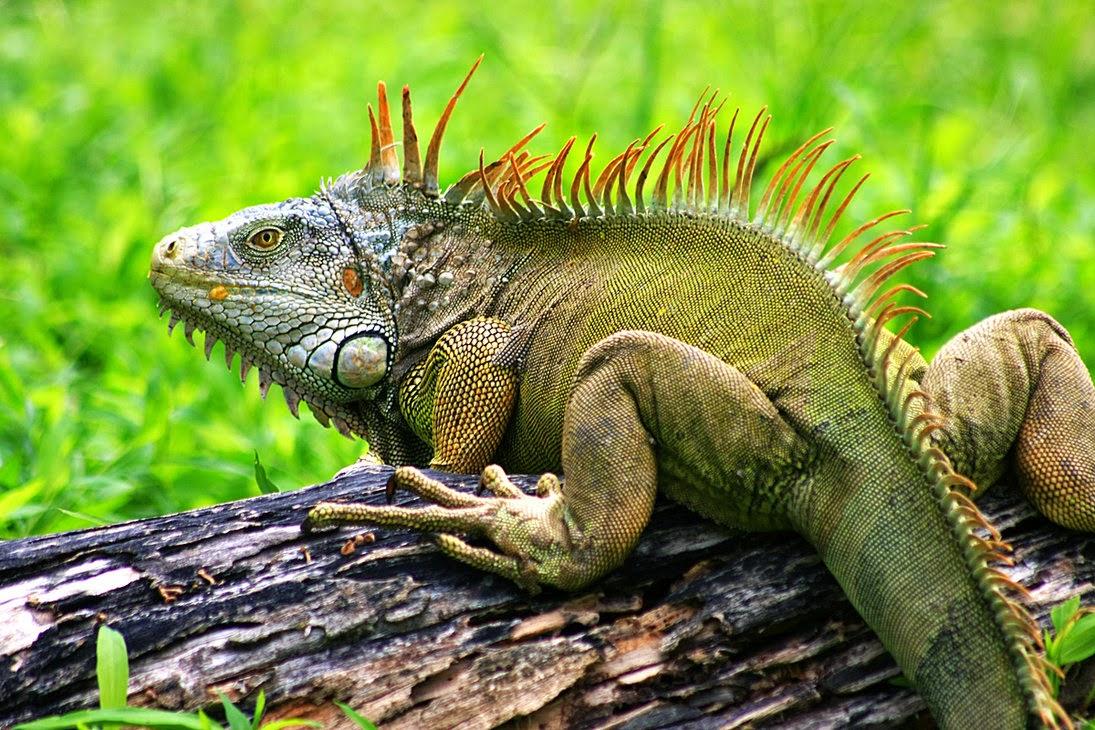 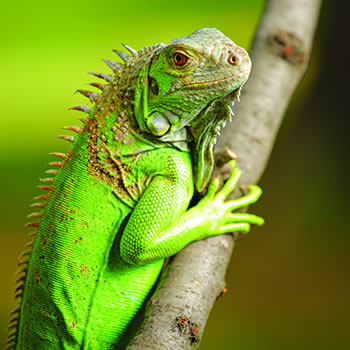